การลงรหัสโรค
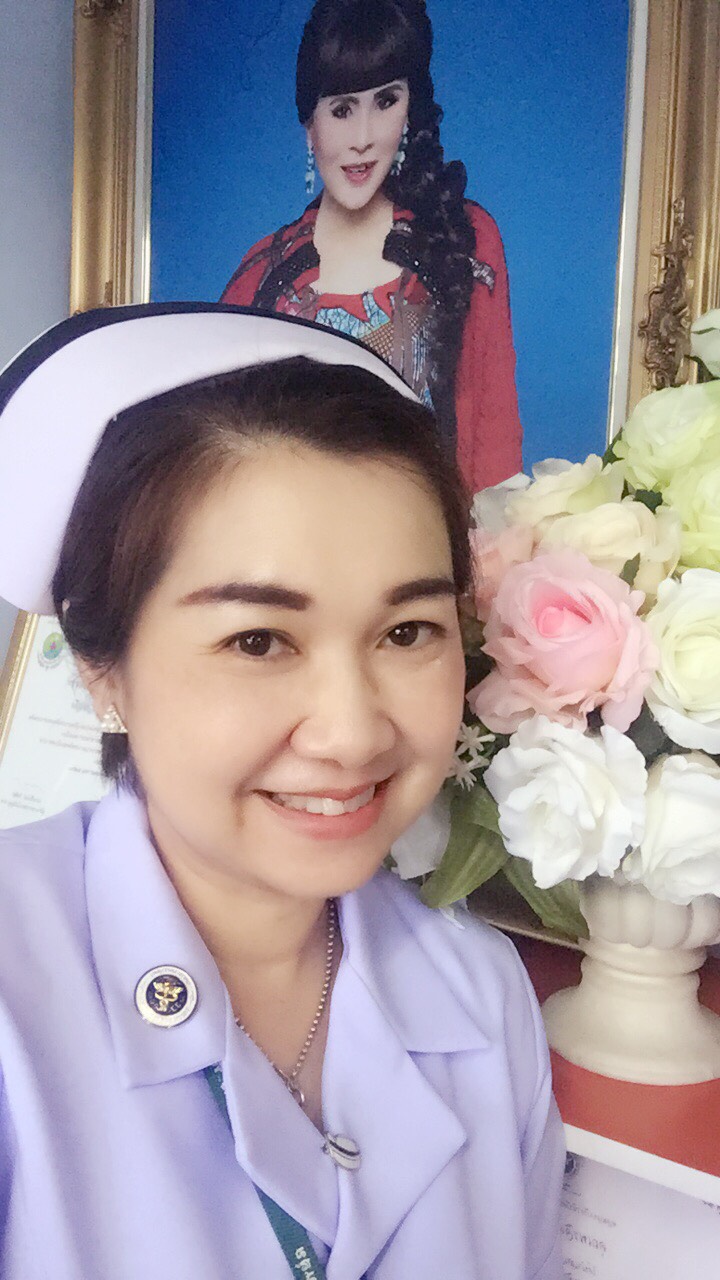 การบันทึกรหัสการคัดกรองบุหรี่

นางกาญจน์วจี จตุเทน 
พยาบาลวิชาชีพชำนาญการ

หัวหน้างานวิจัยและพัฒนา
กลุ่มการพยาบาลและ
คลินิกฟ้าใส
โรงพยาบาลเสลภูมิ
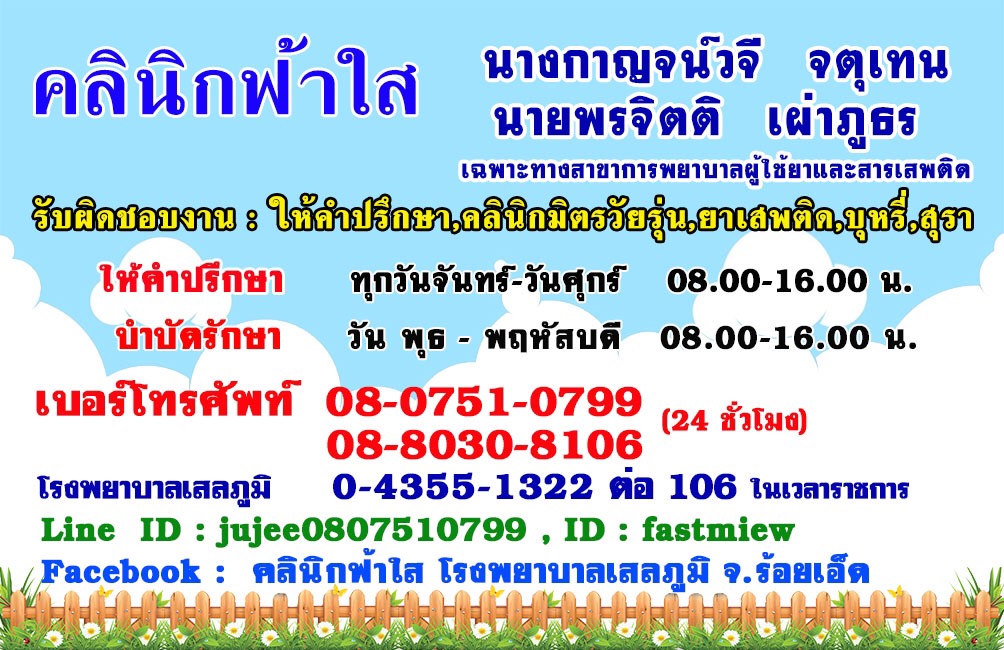 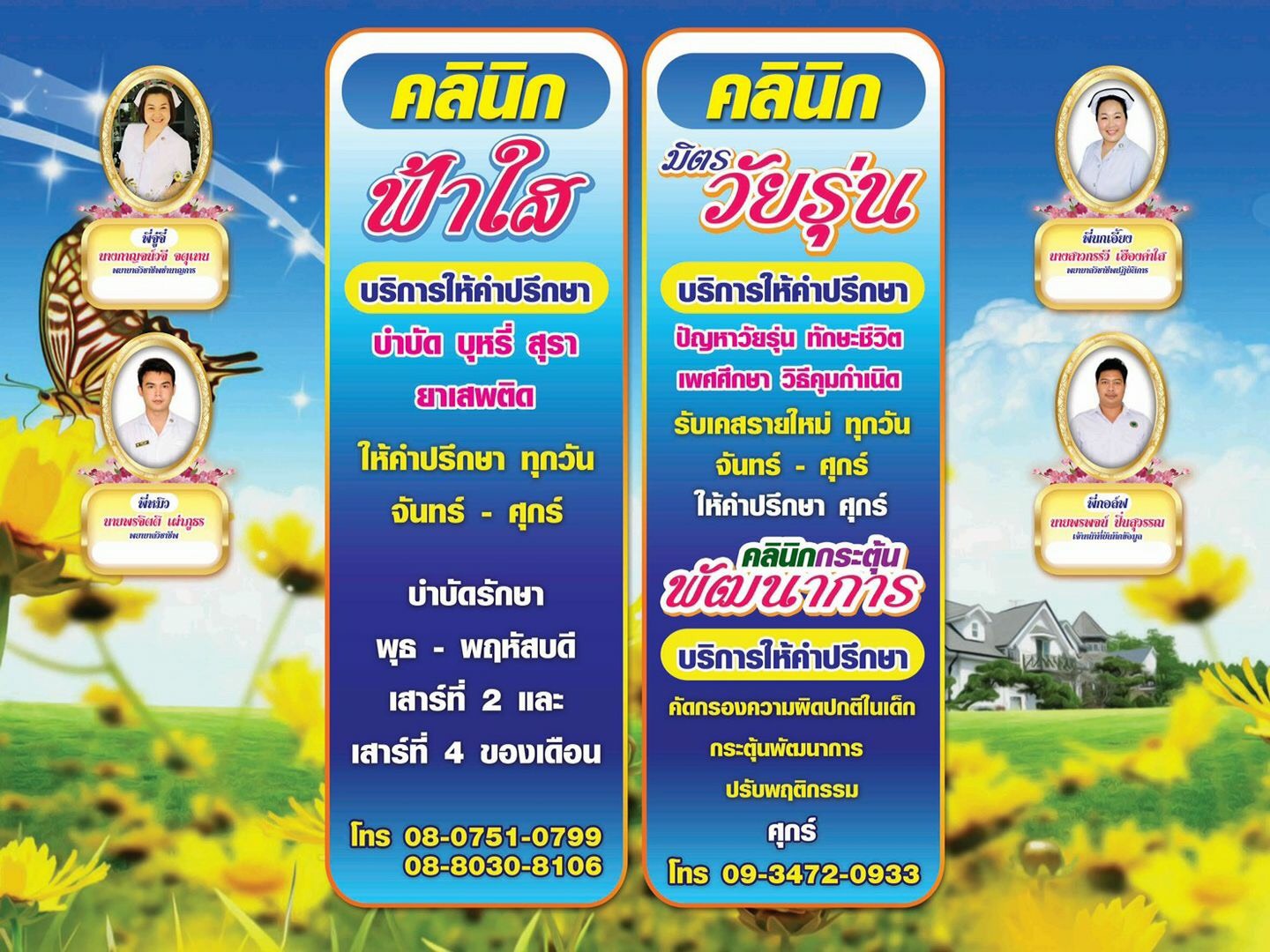 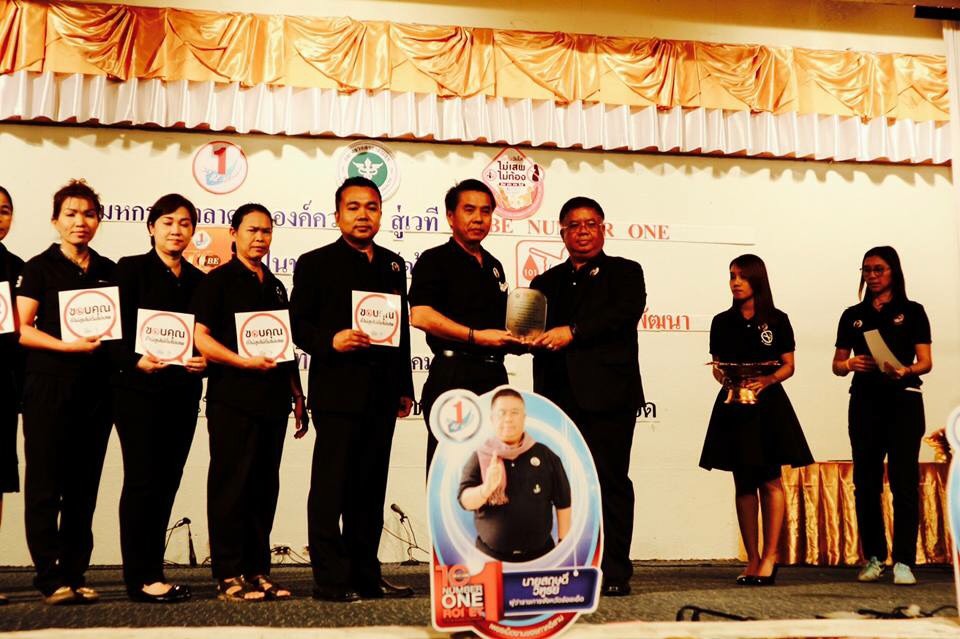 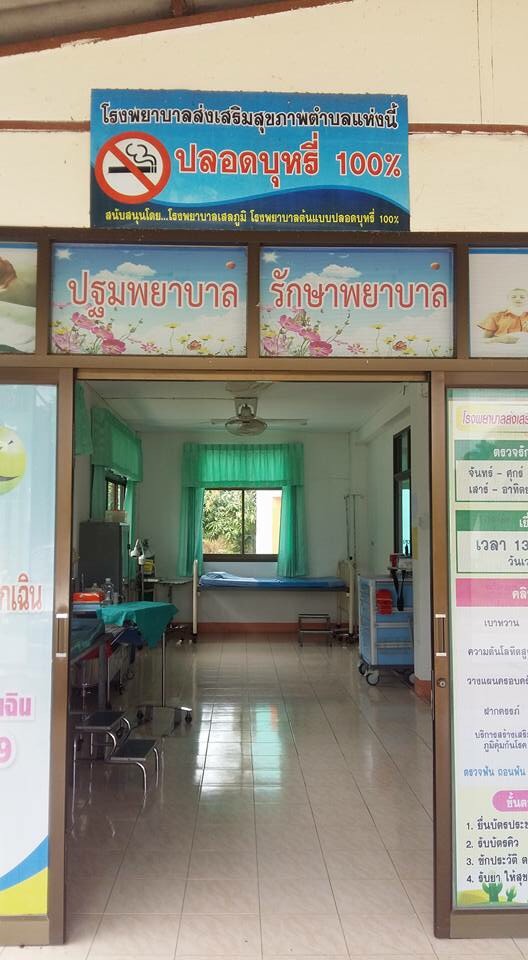 รพสต.         รพช.
ทำไมต้องคัดกรองบุหรี่
นำไปสู่
 การบำบัด ให้ทางเลือกการเลิกบุหรี่
           การ DX COPD Asthma 
          การคัดกรอง CVD Risk 
           ในผู้ป่วยโรคเรื้อรัง
หน้าจอระบบ HOS_XP
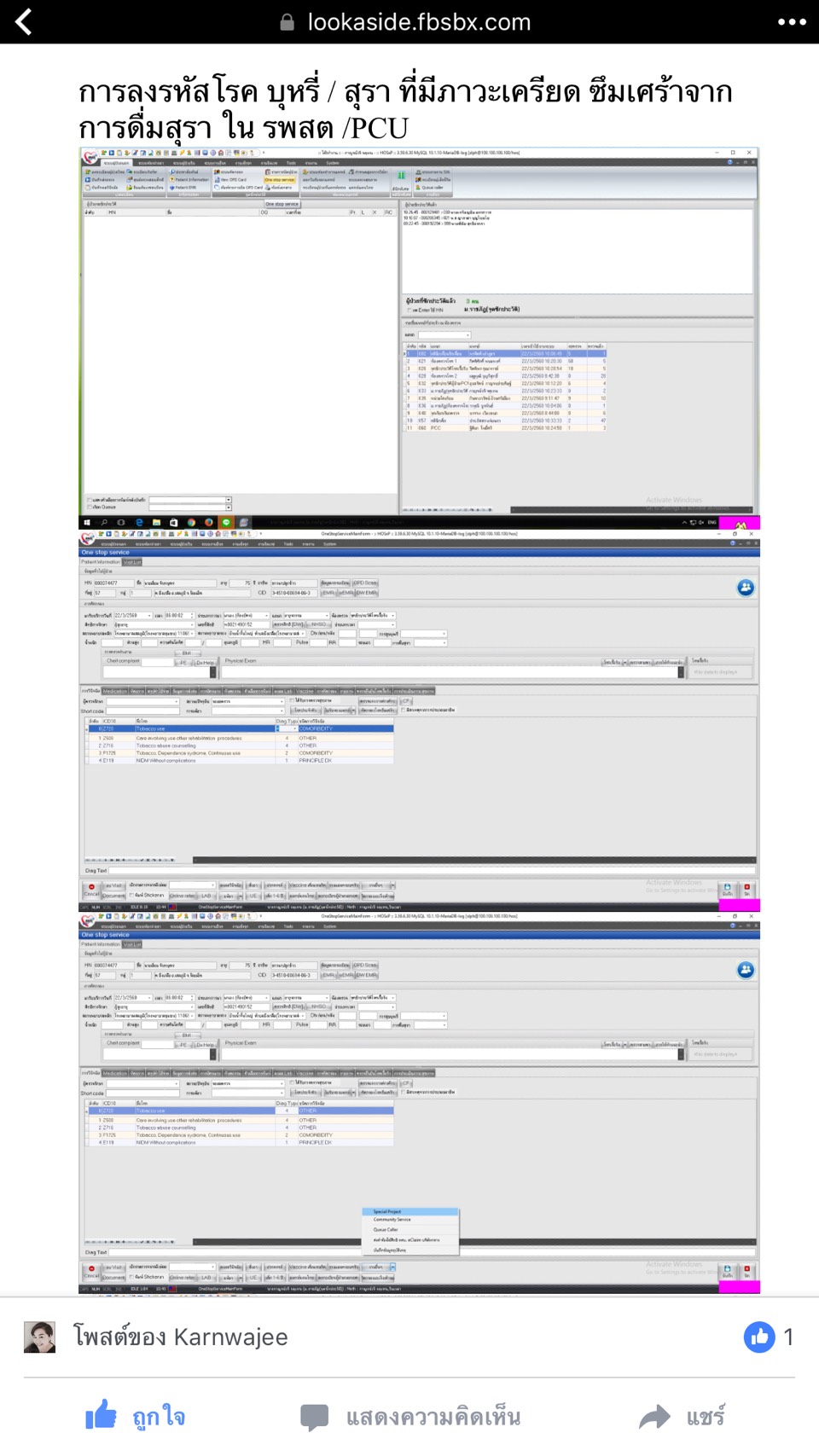 ระบบผู้ป่วยนอก
บันทึกการส่งตรวจ
บันทึกการ
ส่งตรวจ
ประเภท
-คนไข้ทั่วไป
- ออกหน่วย
- PCU
- เยี่ยมบ้าน
ระบบคัดกรอง
ประวัติการ
  สูบบุหรี่
ประวัติ   
การดื่มสุรา
บันทึกประวัติการสูบบุหรี่
  การดื่มสุรา
Dx
-แพทย์ผู้วินิจฉัย
-รหัส ICD
ลงรหัส ICD 10
กดบันทึก
ผู้ป่วยใน
ระบบห้องทำงานแพทย์
ระบบงานผู้ป่วยนอก
ลงรหัส ICD 10
ลงรหัส ICD 10
กดบันทึก
รหัสการวินิจฉัยและการบริการ
F171(Tobacco  use) สูบครั้งคราว / สูบบางวัน  
F172(Tobacco  dependence) สูบทุกวัน ติด
F 170 ความผิดปกติทางจิตและพฤติกรรมที่เกิดจากยาสูบ 
                เป็นพิษเฉียบพลัน
F173   ความผิดปกติทางจิตและพฤติกรรมที่เกิดจากยาสูบ ภาวะ 
               ถอนยา
F 179  ความผิดปกติทางจิตและพฤติกรรมที่เกิดจากยาสูบ ไม่ระบุ 
               รายละเอียด
การลงข้อมูล  ICD  10 ต้องมี  F+Z เสมอ
เช่น(  F171 +Z716,F712+Z716)
รหัสการวินิจฉัยและการบริการ
Z716 การบำบัดโดยการให้คำแนะนำและให้คำปรึกษา BA BI

   Z 508  ลงโปรแกรมการบำบัดฟื้นฟูต่อเนื่อง
                    ( 7 วัน, 14 วัน, 1,3,6 เดือน)

Z 720  มีปัญหาเกี่ยวกับการสูบบุหรี่
หัตถการ   ICD 9
9449  ให้การบำบัดรายบุคคล

9444  ให้การบำบัดรายกลุ่ม

9442  ครอบครัวบำบัด
หน้าจอ  One  stop  service
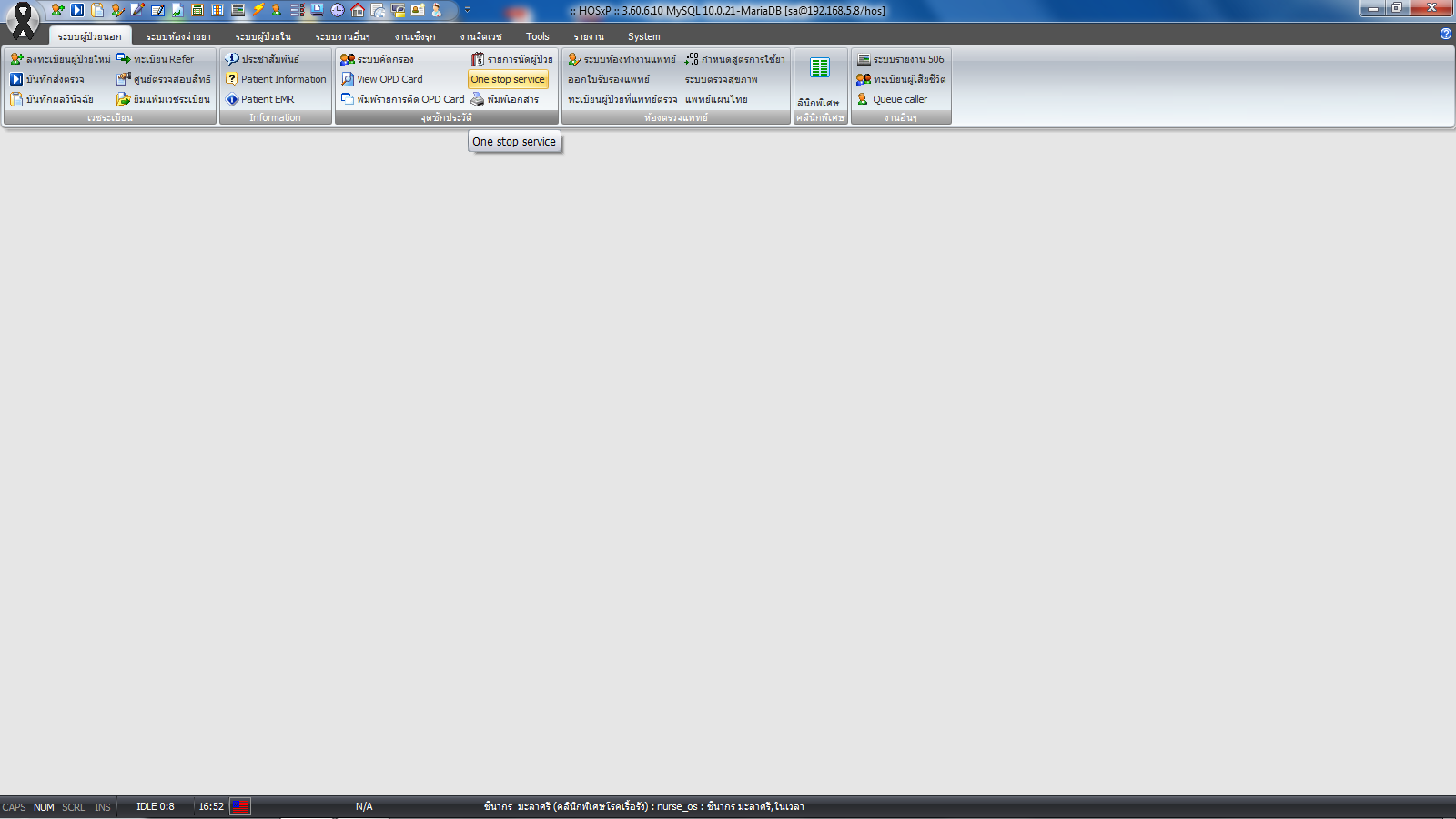 งานผู้ป่วยนอก
One  stop  service
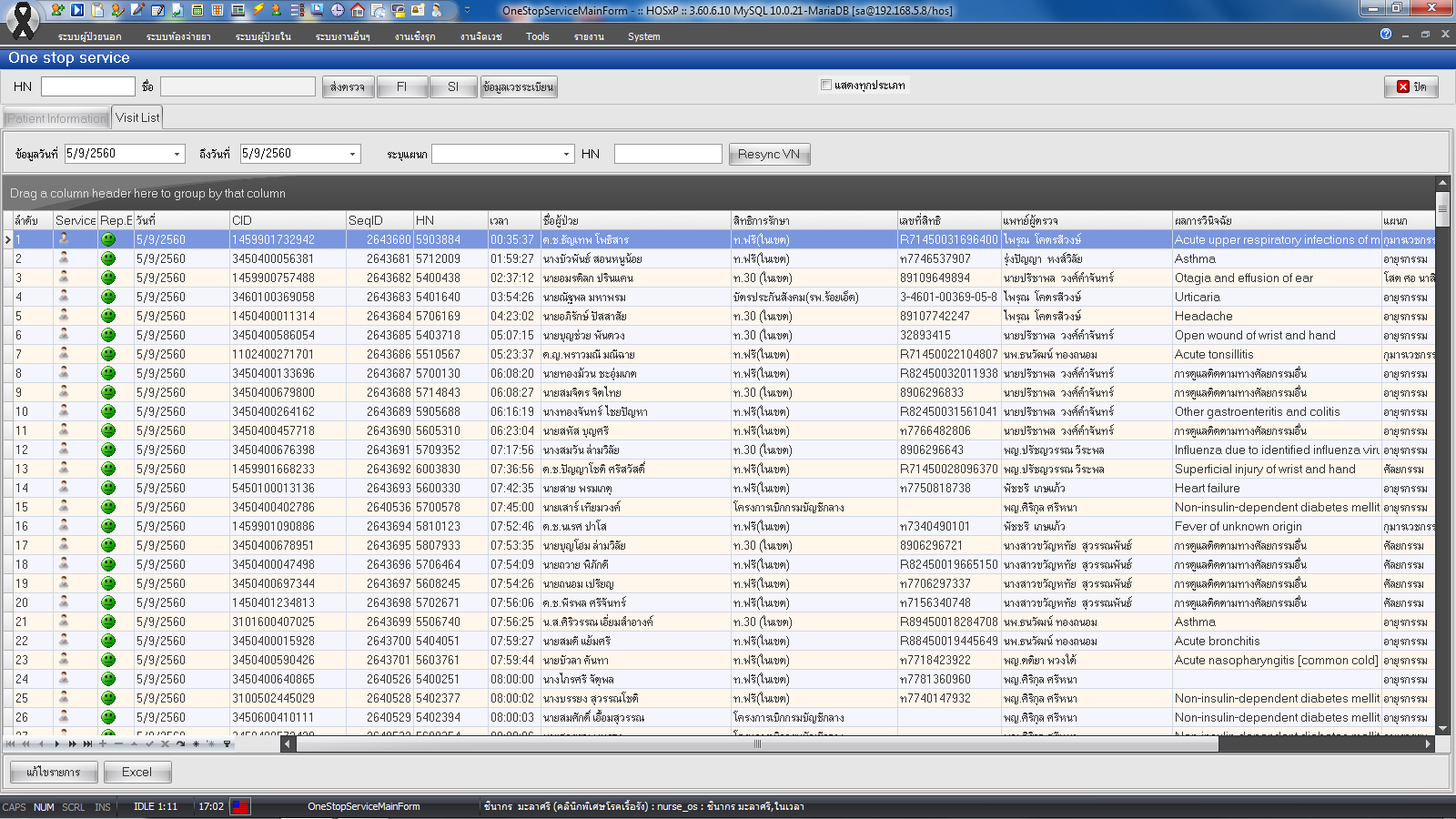 ลงส่งตรวจผู้ป่วย
ลง HN ผู้ป่วยที่ให้บริการ
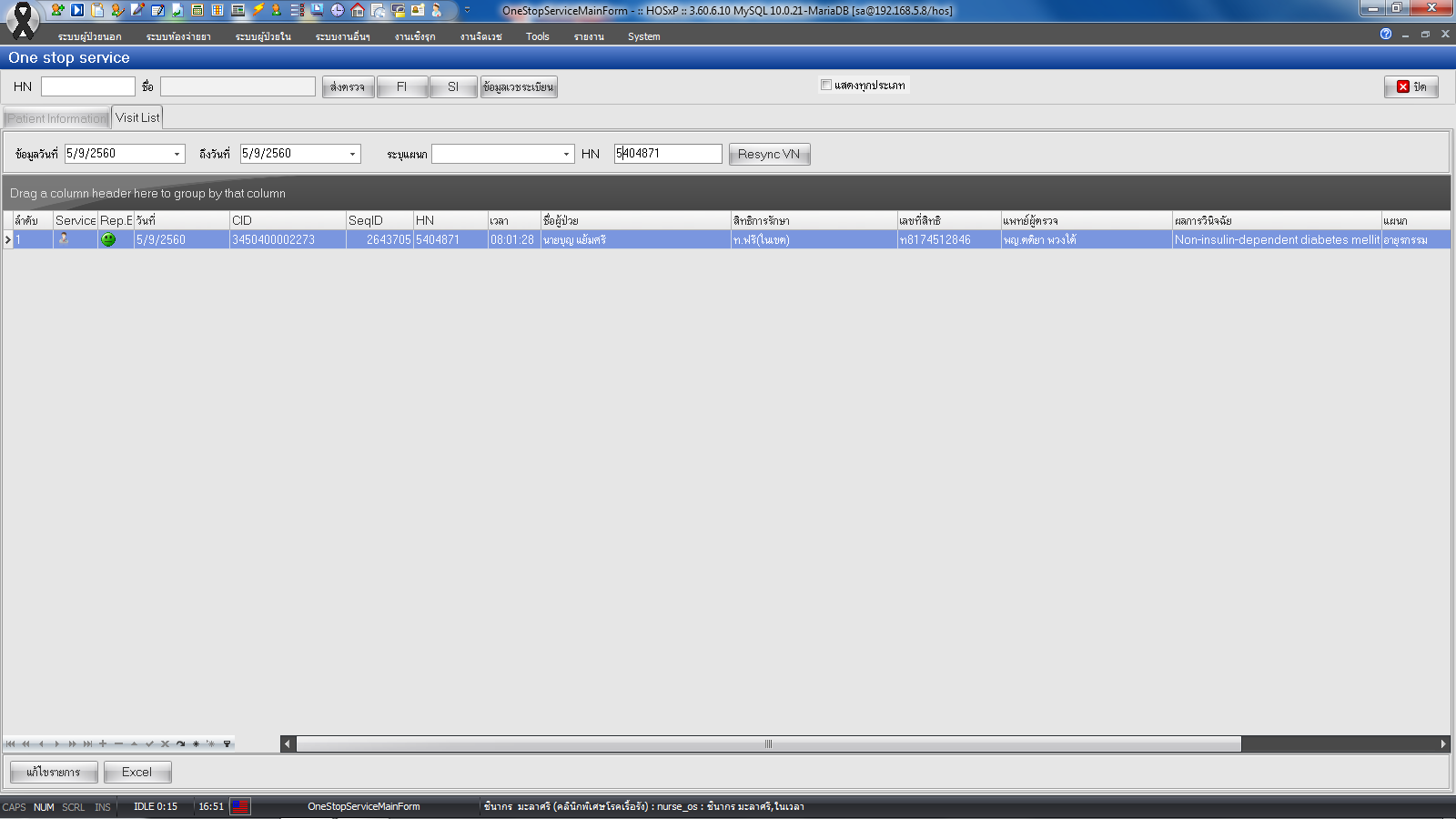 ลงHN ผู้ป่วย
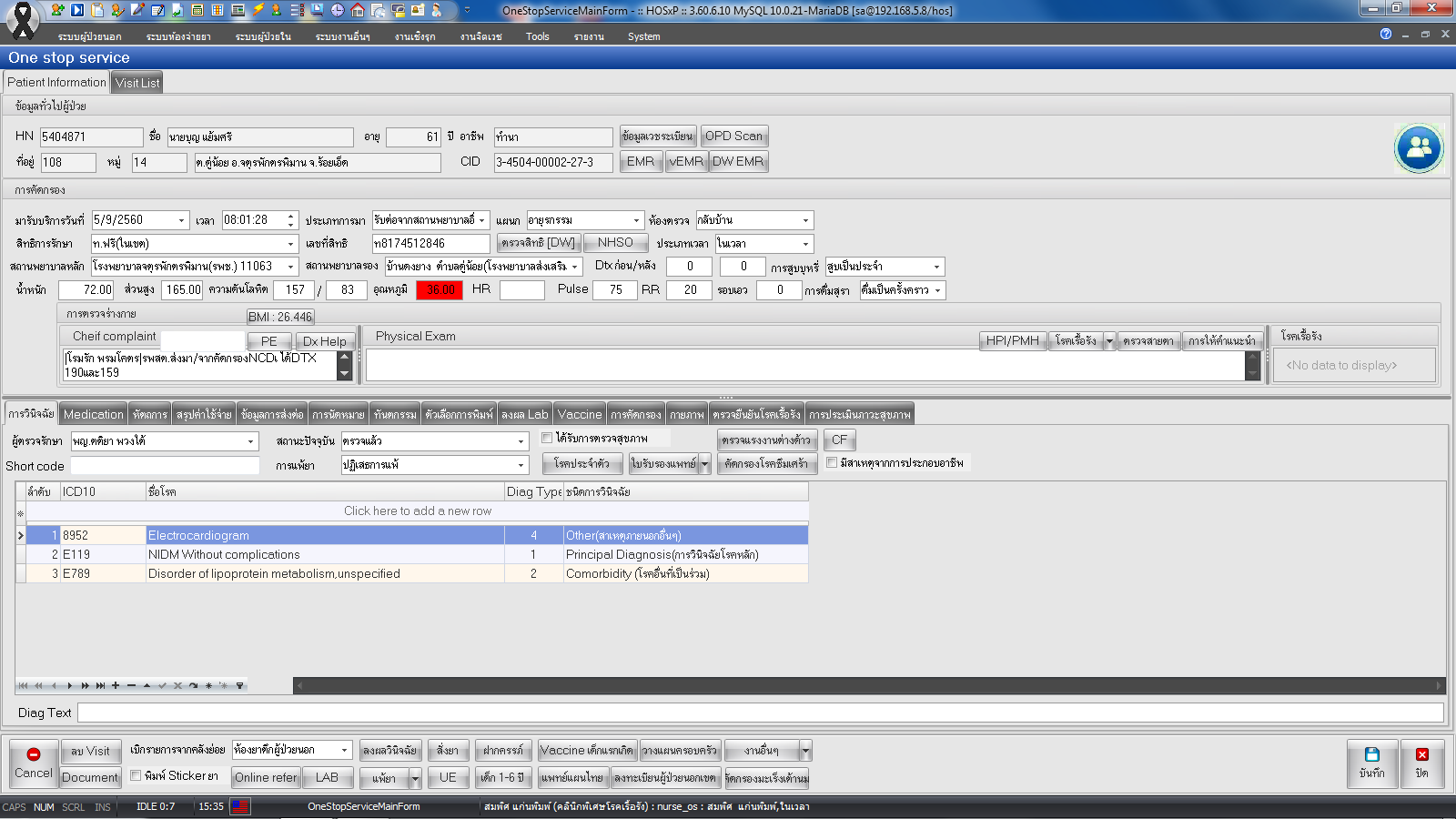 งานอิ่นๆ
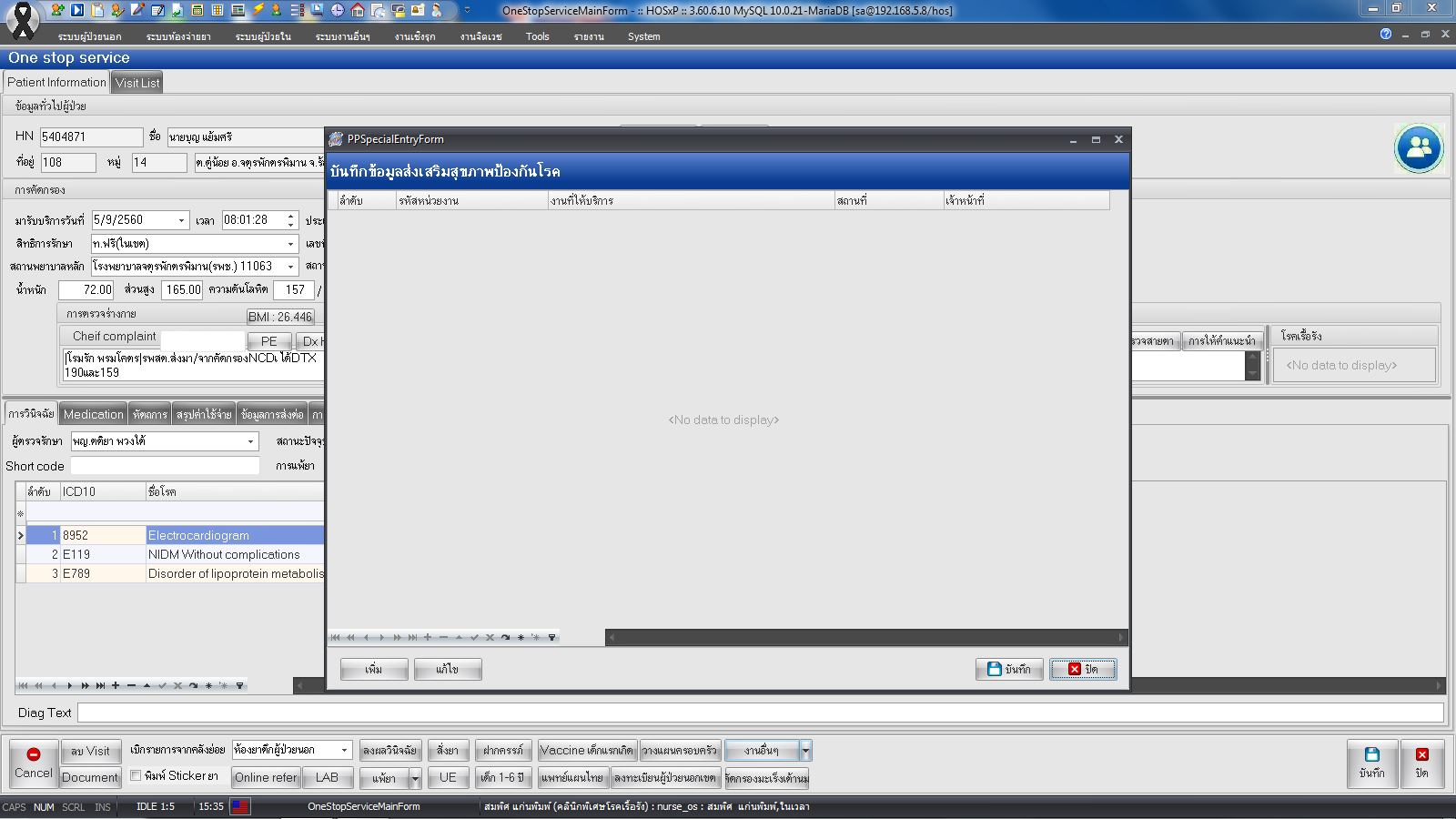 เลือกเพิ่ม
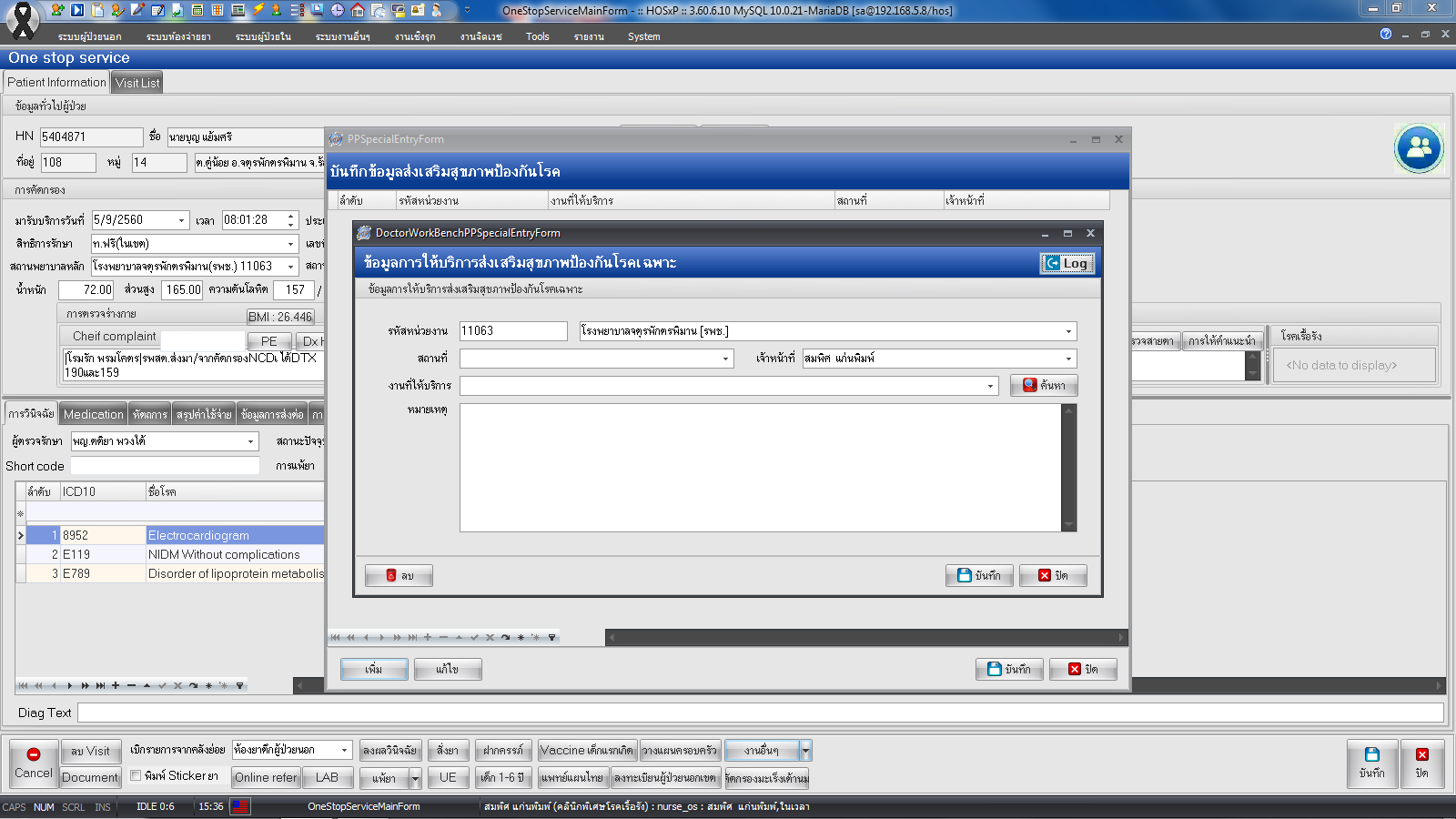 เลือกสถานที่ให้บริการ
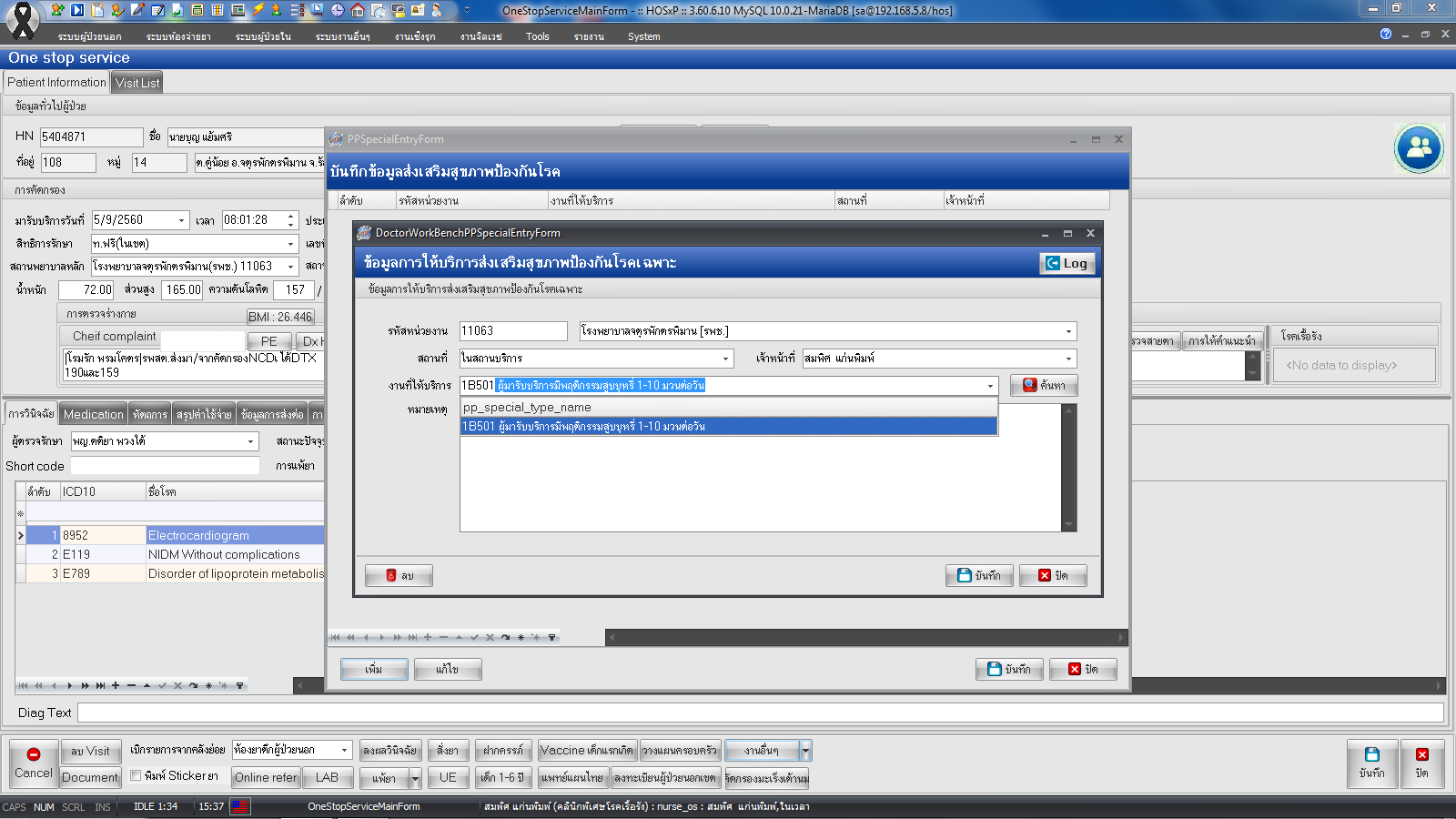 เลือกการให้บริการ
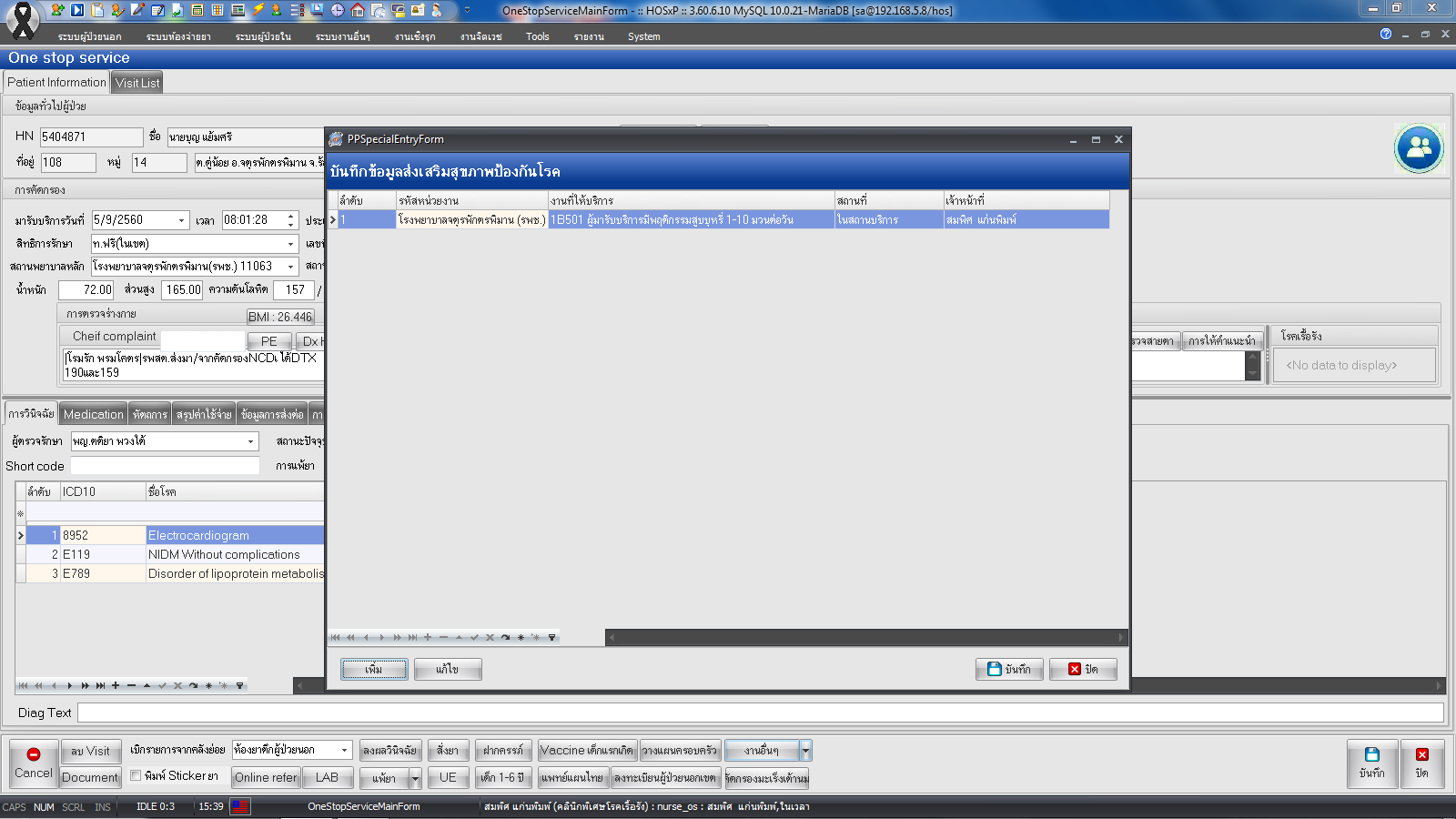 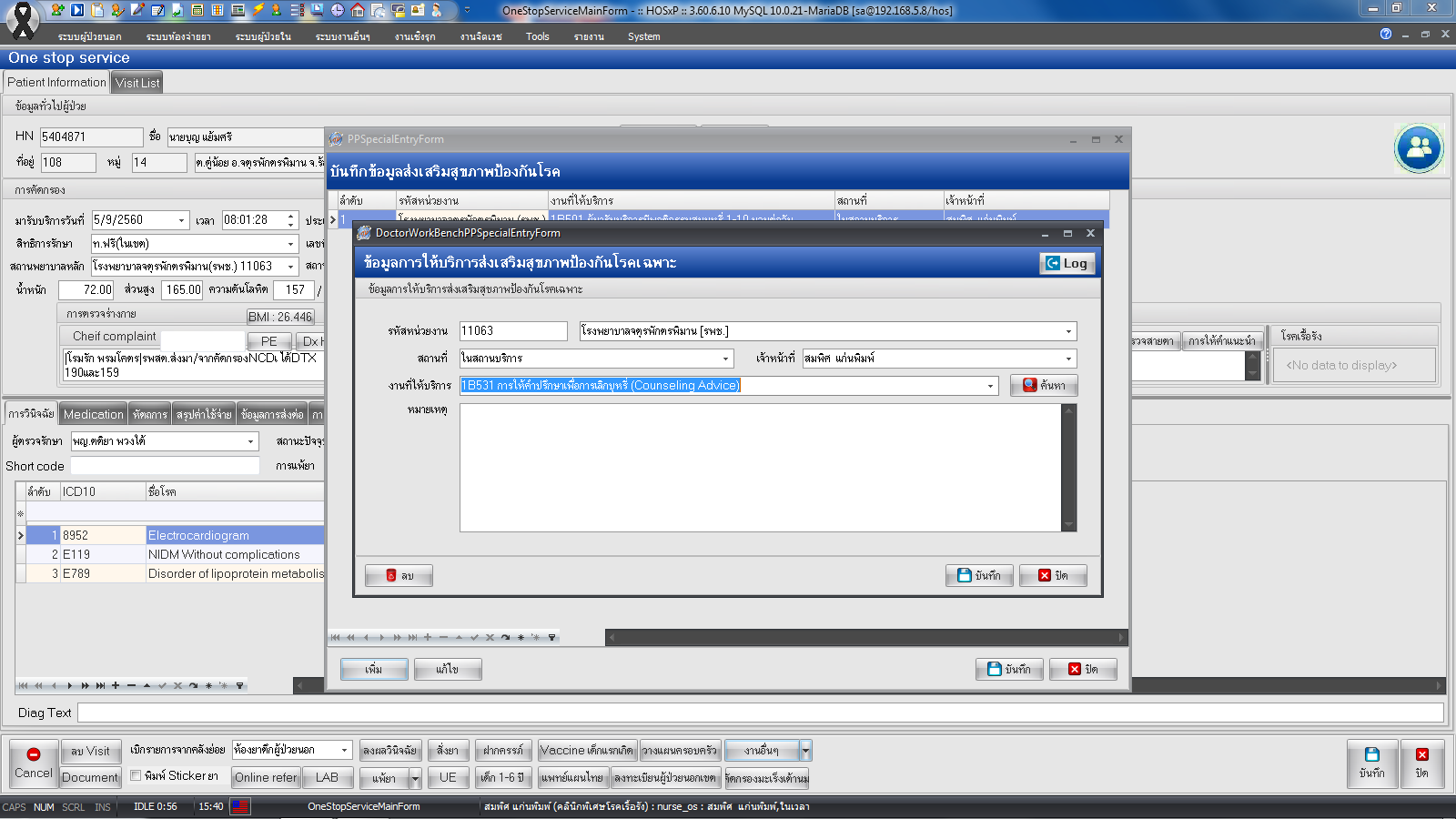 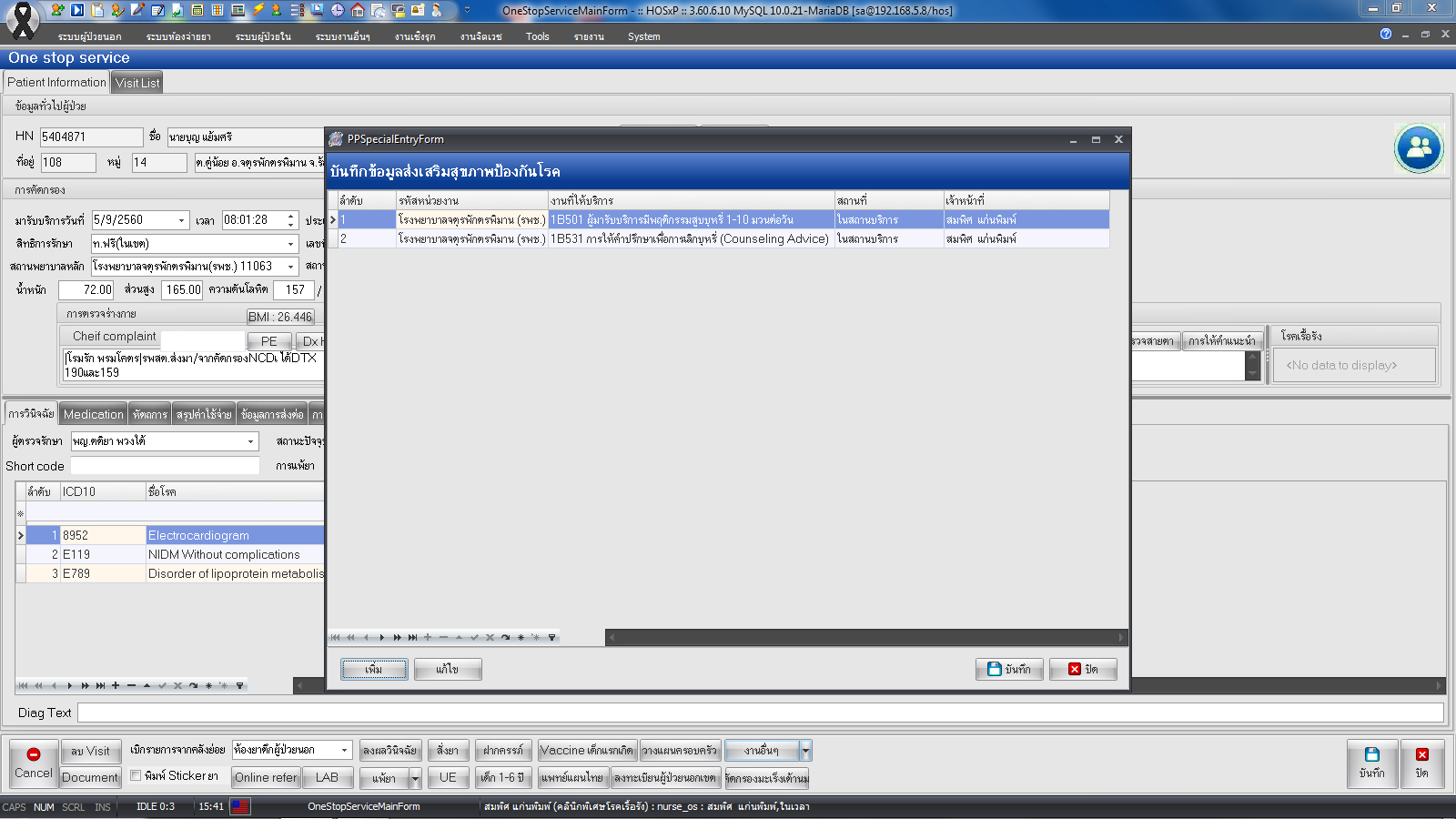 การซักประวัติสูบบุหรี่
และการให้คำปรึกษา
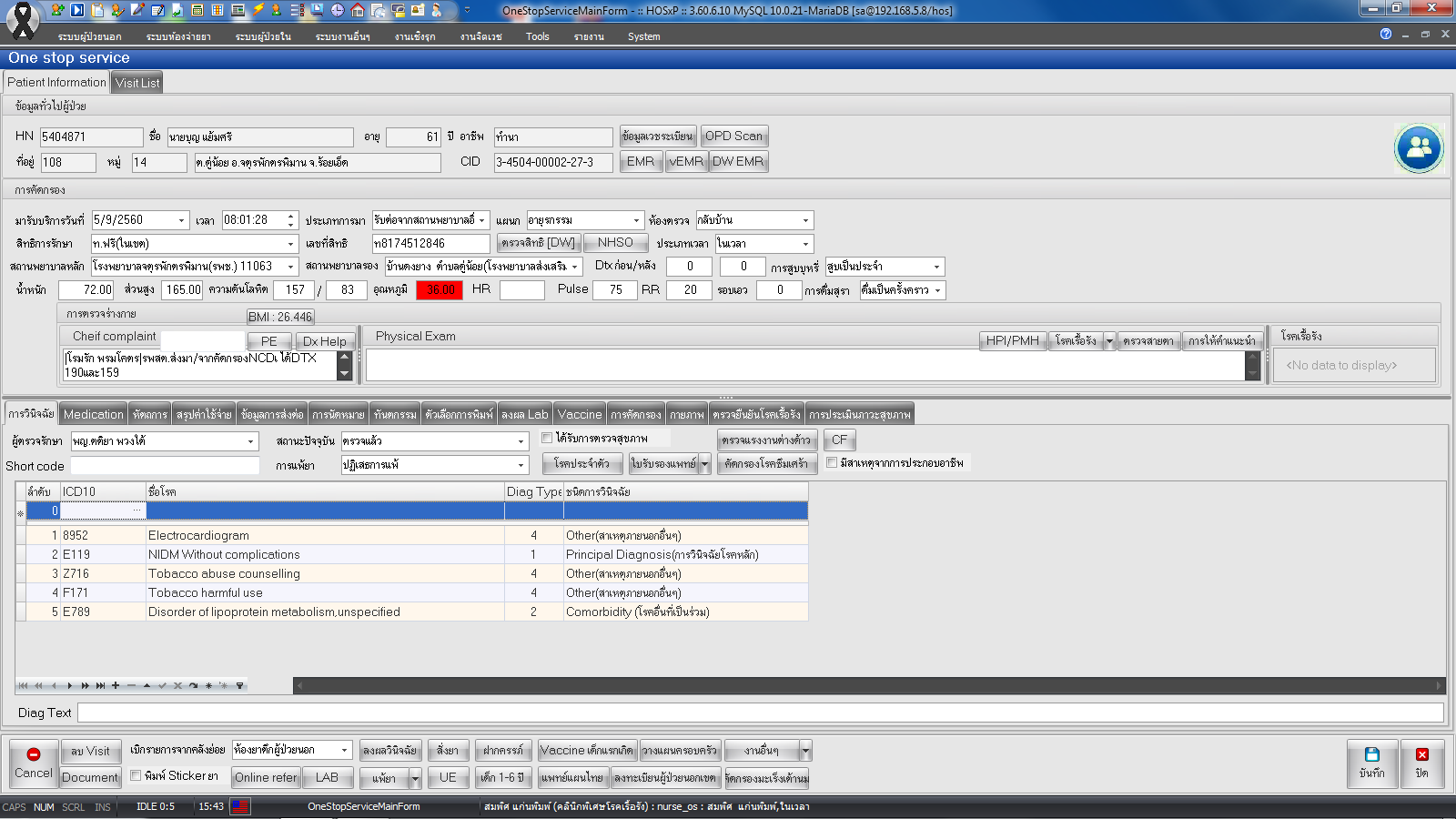 ลง ICD10
กดบันทึก
สอบถามประวัติการสูบ(การคัดกรองบุหรี่ใน spacialPP)
การให้บริการผู้ที่มารับบริการ
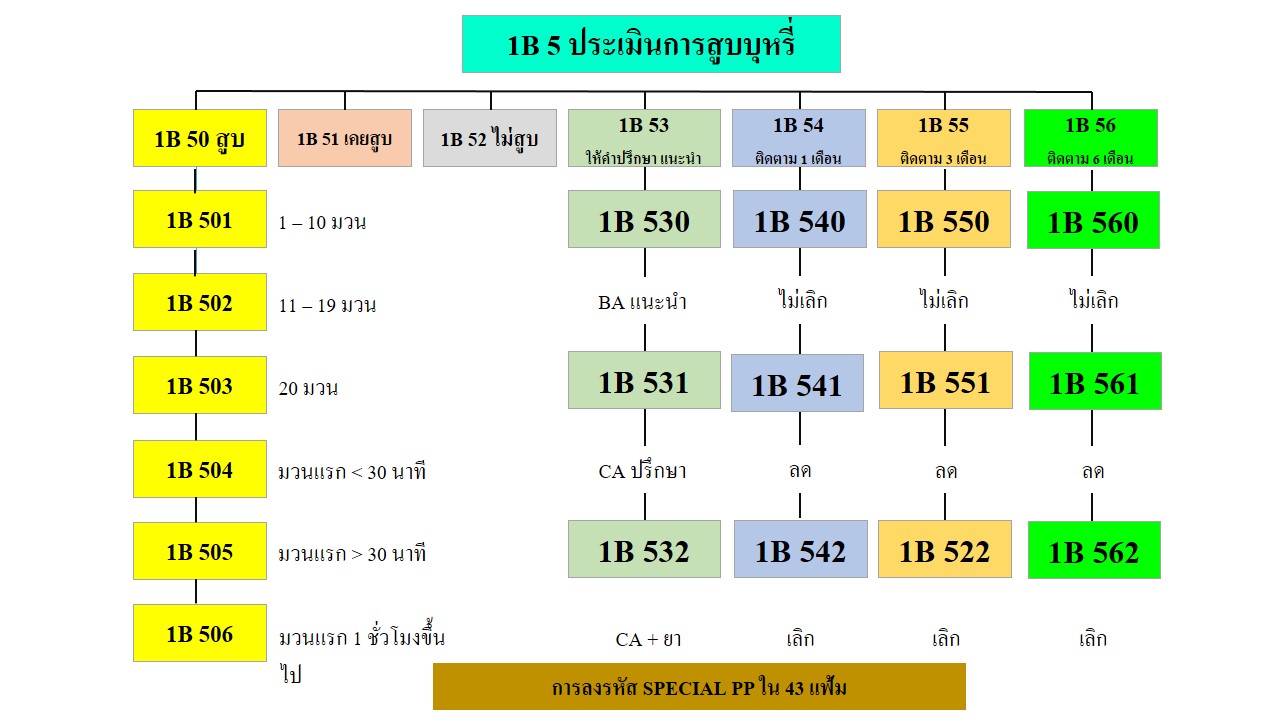 การติดตาม
การบันทึกการบำบัดบุหรี่ใน    คลินิกอดบุหรี่และโรคเรื้อรัง ,โรคทั่วไป
โดยใช้รหัส ICD 10
  การบำบัดต่อเนื่อง 
=  Z 716+ Z 508
= F17.2 or F17.26 + Z716 + Z508
  การให้รหัสเมื่อมีโรคร่วม
= โรคที่มาพบแพทย์ + F17.2 or F17.26 + Z716 + Z508
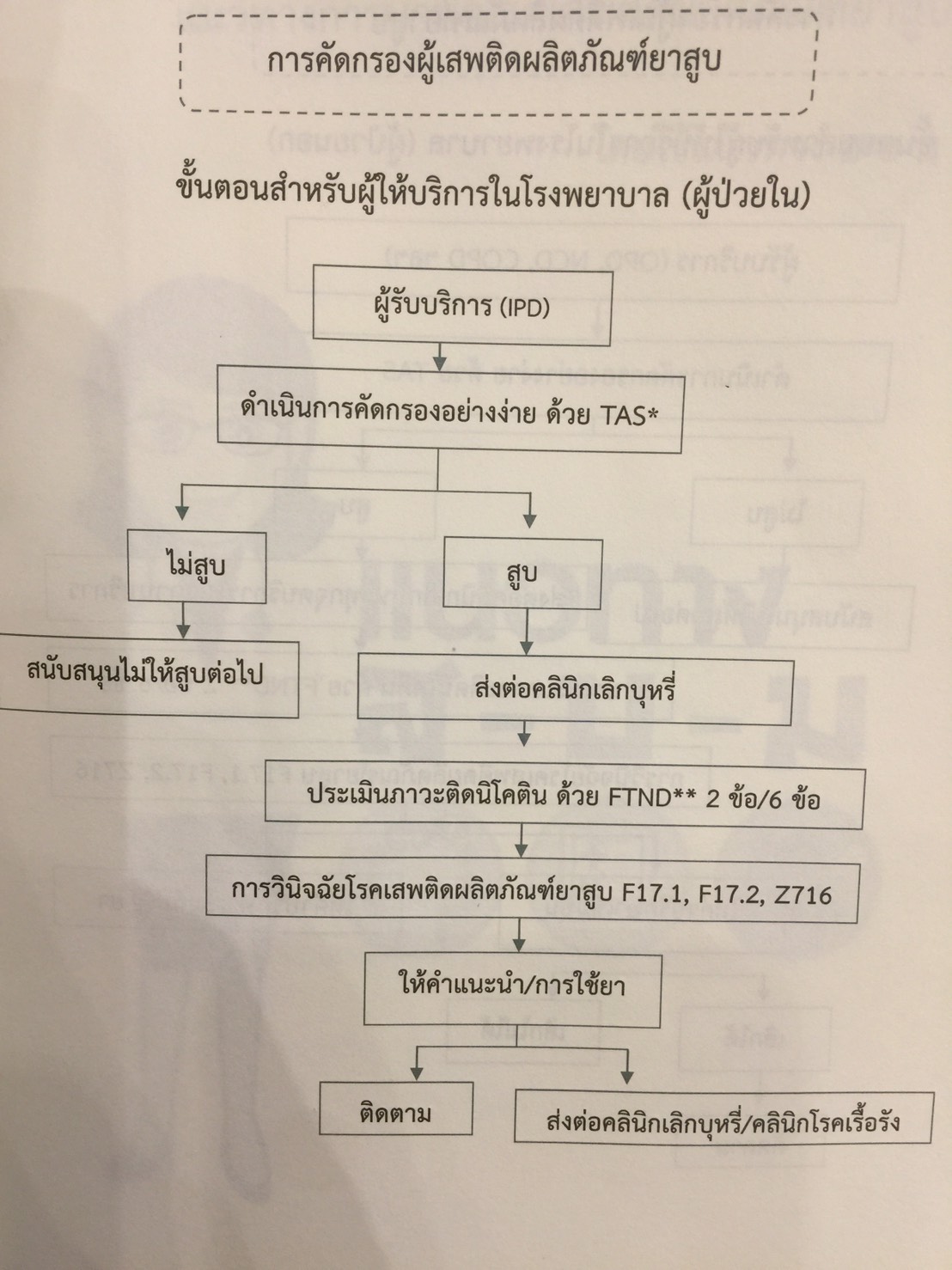 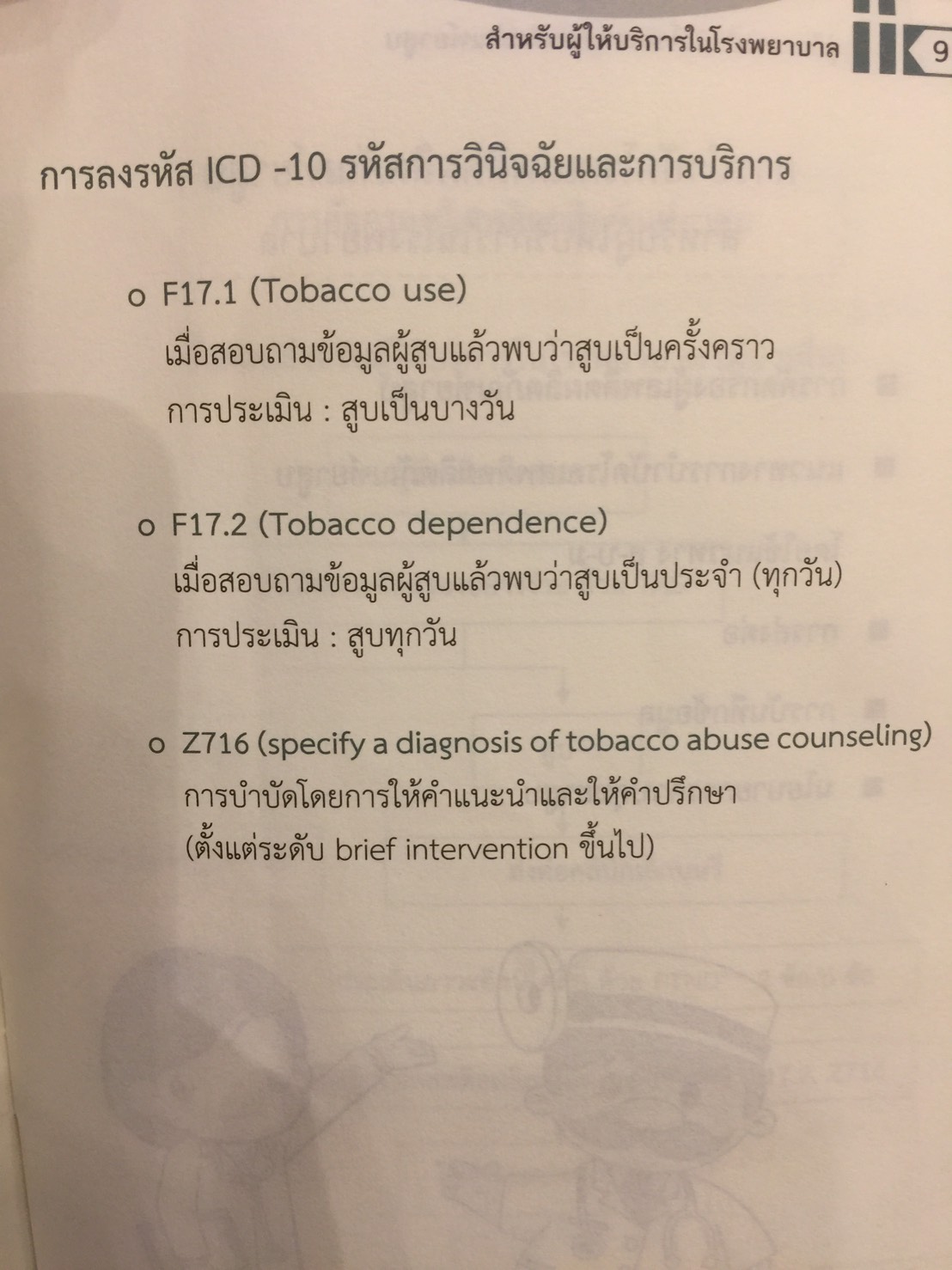 เยี่ยมเสริมพลังทีม
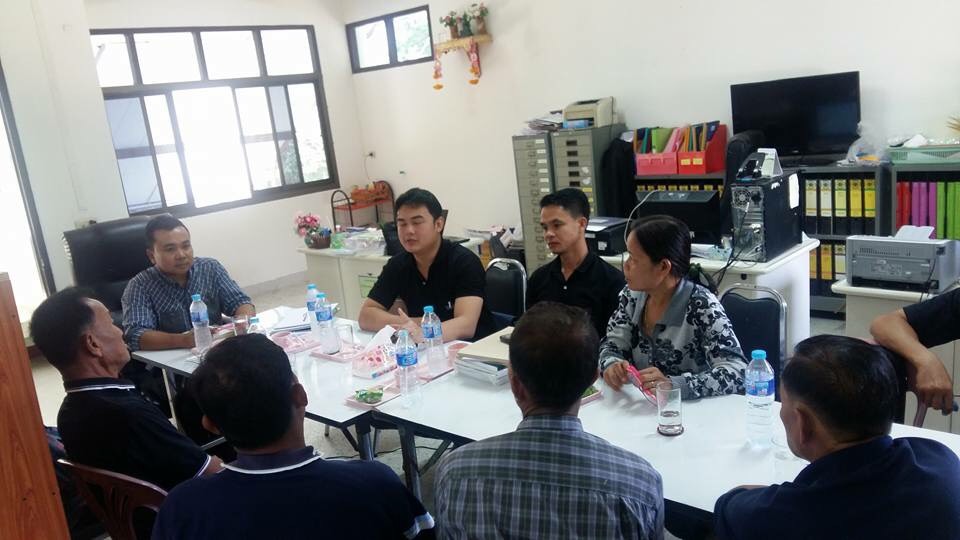 ขอบคุณค่ะ